Department Meeting
Friday, April 9th, 2021
Agenda
Honors Convocation – 4/9
Course proposals (modifications, new courses)
Scheduling: Comprehensive exam, Thesis, and Senior design expo 
Senior Design Expo planning
Committee elections
F2F planning – more in-person classes in Fall 2021 and be ready for full in-person mode for Spring 2022
Q&A
2
Honors Convocation
April 9, 2021, 6-7:30PM 
6-6:30: College Plenary (Zoom Webinar)
https://calstatela.zoom.us/w/89243163879?tk=zuug2bn78u79gRBViQzzc9PQeg3Y6HtsdfB7OiF0UAc.DQIAAAAUx06c5xZnb3d2cDVZeVQ0cVU2UGhYaGpCWmpnAAAAAAAAAAAAAAAAAAAAAAAAAAAA&pwd=U2tNYzVvemxQYm5ibmgxU3dRR3lQUT09&uuid=WN_nmK81BNPQD-nCSv5c35OXQ
Invited Speaker: Arthur Amador, Mission Systems Manager, JPL (1986 graduate of Cal State LA with a degree in Computer Science)
6:30-7:00: Department Ceremony (zoom meeting) 
https://calstatela.zoom.us/j/86237366732?pwd=OEpMM0M0SytFNzdqWXF6VXZFNnZkZz09
MCs – David and Navid
Name readers – Negin and Soo
HC Student Speakers – Harshil and Veronica
Course Proposals
Submission by April 11
Dept IAC approval by April 13
Curriculog: https://calstatela.curriculog.com
CS 1200 – remove cross listing, 3 unit lectures
CS 3890 – change to CS 3980
Convert CS 4540 to regular courses
Data Visualization – CS 4665
Cybersecurity?
Robotics?
HCC?
Deletion of CS 4663
CS 4962 pre-requisite : CS 4961 with a C or better grade
MSCS Program modifications to add electives
New course topics? IoT, AR/VR
Scheduling
Senior Design Expo : May 7th  9-12

Comprehensive exam : May 12th Wednesday, 9AM-10:15AM

Thesis Presentations : May 14th, Friday, 10-12

(Tentative) Departmental Graduation Recognition for  Class of 2021: May 24-28th
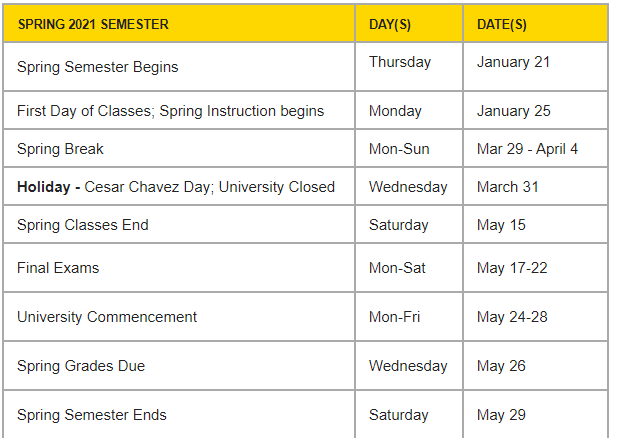 2020-2021 Senior Design Expo
Friday, May 7th, 9AM 
Program
Opening (10 mins) - Dean/Chair's welcome +  guest speaker (optional)
General Presentation Session (1 hour) - each team gives a 3 min live presentation (16 groups x 3 mins = 48 minutes).
Project Demo Breakout sessions (1 hour) - 8 sessions; 2 teams per session; similar to poster session format; students would take turns to visit other sessions; industry people (current/future sponsors, alumni) would visit multiple sessions; a moderator needed per session.
Break (10 mins)
Networking Breakout Sessions (1 hour) - a similar group of industry people per session; industry people would serve as panelists; students would visit different sessions; a faculty moderator needed per session.
Closing (10 mins) - Raffle prizes; students, faculty, industry people can enter and win.
2020-2021 Senior Design Expo
Things to do:
Update the project description on CSNS by April 7th. 
Have your team produce a 25-30 min pre-recorded presentation video and PPT slides by April 31st.
I will work on planning the details of the event. We will discuss the format in the department meeting on 4/9.
2021-2022 Committees
An E-voting request was sent on 4/7.
Results:
CS rep to the ECST FAC (only full professor):  J. Guo, R. Pamula (alternate)
CS rep to the ECST SAC :  N. Forouzesh, D. Krum (alternate)
Dept RTP committee: H. Guo, Z. Ye, Y. Zhu. If Huiping is elected for the college RTP, Behzad will serve on the committee.
Dept Faculty Search committee: H. Guo, J. Lim, B. Parviz
Dept Lecturer Review committee: M. Pourhomayoun, C. Sun (Fall 2021)/Z. Ye (Spring 2022), R. Abbott. If Russ/Chengyu is elected for the college RTP, Ricky will serve on the committee.
F2F : Plexiglass installation for reopening
The plexiglass can be installed in "high traffic" area where close-distance interactions between people are expected. (e.g. Department offices, advising areas, etc.)
This week, need to identify rooms/locations.
Dept office (ET A-322 & ET A-324)
ET A-310  
All faculty offices


Ventilation system check: ET B10-C, ET B-12, ET C-245
Q&A